Русский язык
3 класс
Цветочный город
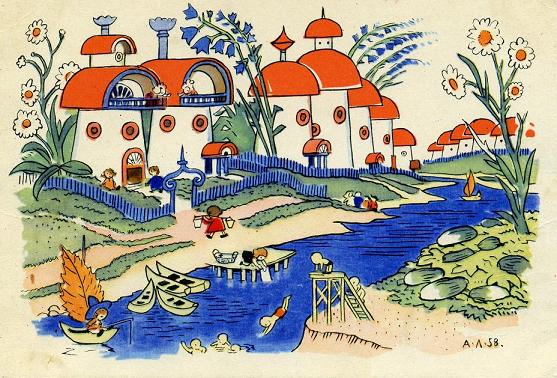 2
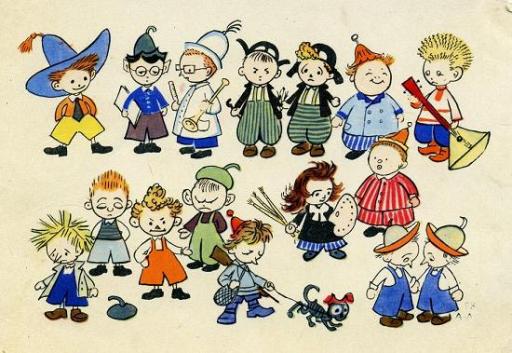 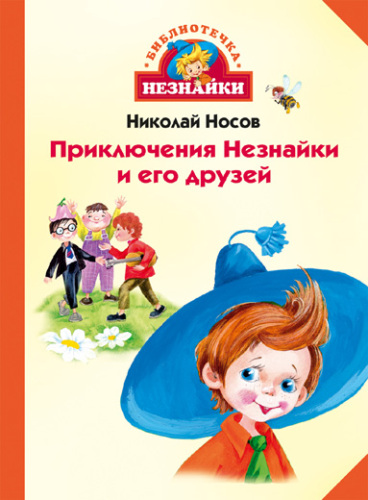 Коротышки из Цветочного города
3
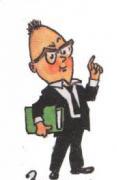 Знайка
4
Тема урока:
СОСТАВ  СЛОВА
SСОFСТVАWВ   ZСRЛОLВDNА
5
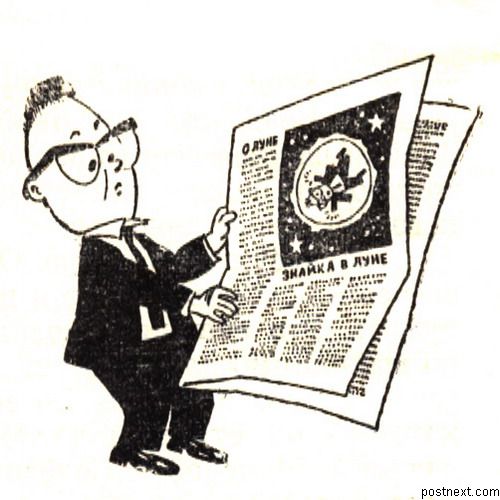 Из каких частей
могут состоять слова?
6
Части слова:

корень
приставка
суффикс
основа
окончание
7
Цель урока:

Закрепить знания о частях слова;
Продолжить учиться выделять части слова.
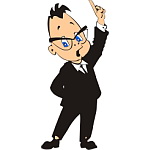 8
Это значимая часть слова, которая стоит после корня и служит для образования слов.
А
Это часть слова без окончания.
Б
Это изменяемая часть слова, которая образует форму слова и служит для связи слов в предложении.
В
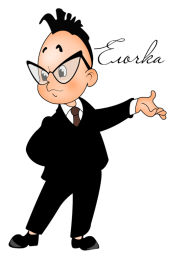 Это значимая часть слова, которая стоит перед корнем и служит для образования слов.
Г
Это главная значимая часть слова, в нём заключено общее лексическое значение всех однокоренных слов.
Д
9
ПРАВИЛЬНЫЕ  ОТВЕТЫ
1
Б
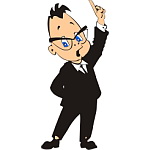 2
В
3
Д
4
Г
5
А
10
ХЛЕБНИЦА
РЫБАК
ЛЕСНИК
Лесок, рыбный, хлебный, лесной, хлебец,
рыбачить, хлебушек, рыбка, лесовик.
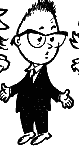 11
ХЛЕБНИЦА
РЫБАК
ЛЕСНИК
лесок
хлебный
рыбный
лесной
хлебец
рыбачить
лесовик
хлебушек
рыбка
12
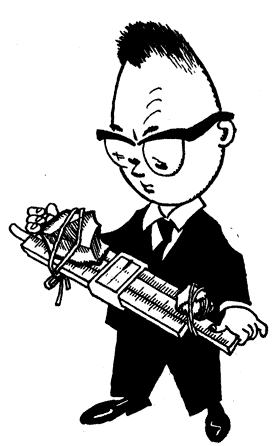 Белка,
беленький,  белить,
Водяной,   вода,
водить,
Рифмовка
Лист,
лиса,    лисёнок,
Лось,
лоскут,
лосёнок,
Горный,   горка,
городок,
Пёс,
песочный   и   песок.
13
Белка

Лист

Городок

Пёс
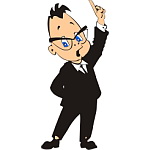 Лоскут
14
ФИЗМИНУТКА
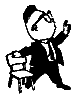 15
Какие слова 
называются
СЛОЖНЫМИ ?
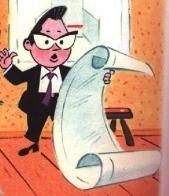 16
2-я группа:

камнепад

мухомор

пароход
3-я группа:

кашевар

садовод

сталевар
1-я группа:

листопад

лесоруб

ледоход
4-я группа:

землекоп

самовар

рыболов
5-я группа:

свинопас

водопад

гололёд
6-я группа:

самолёт

вертолёт

пешеход
17
Шуточная песенка про Незнайку.
а
п
Пос . дил  Незнайка  ре . ку,
Раст . лстела   ре . ка  крепко,
Землю  всю   разворотила,
Даже  дом  наш  пов . лила.
Стали мы  на  ре . ке   ж . ть
И   п . стройки    возводить.
Но на  ре . ке   в воскресенье
Нач . лось    земл . тр . сенье!
о
п
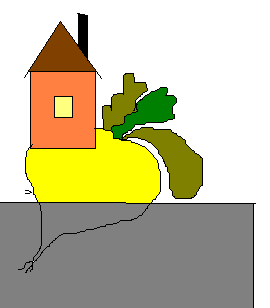 а
п
и
о
п
а
е
я
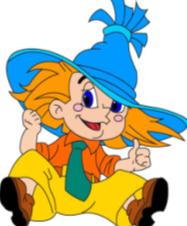 18
Посадил  Незнайка  репку,

Растолстела   репка  крепко,

Землю  всю   разворотила,

Даже  дом  наш  повалила.

Стали мы  на  репке   жить

И   постройки    возводить.

Но на  репке   в воскресенье

Началось    землетрясенье!
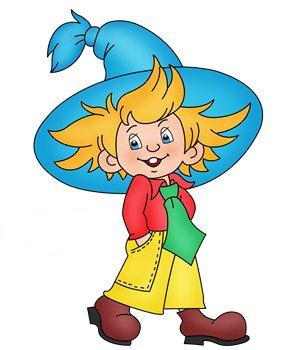 19
Задание на выбор
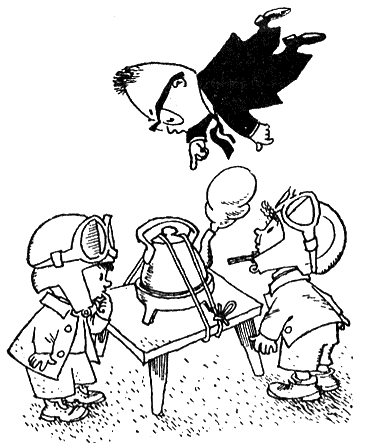 20
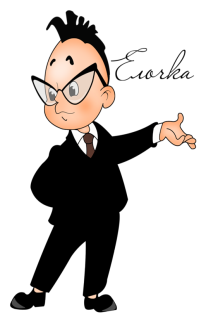 21
Оцени себя.
Я работал на уроке в полную силу, у меня всё получилось.
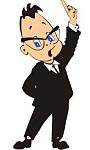 Я старался, но у меня не всё получалось.
Мне ещё трудно выделять части слова.
22
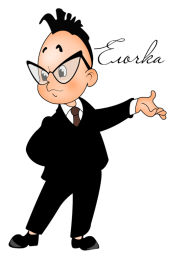 Домашнее задание
23
Спасибо!
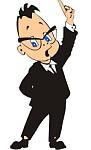 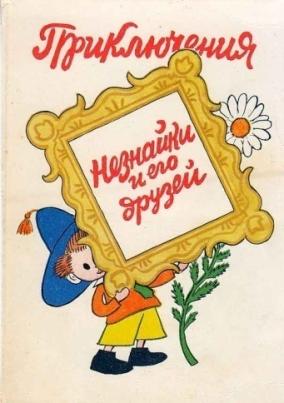 24
Урок подготовила
учитель начальных классов
МБОУ «СОШ № 2 им. Г.В.Кравченко»
г. Вуктыл,
структурное подразделение 
«Классы п. Лемтыбож»
Слободян Е.А.
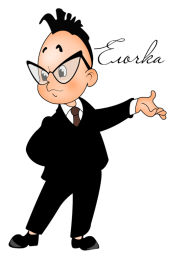 2012 год
25
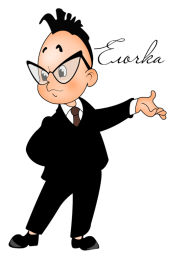 Источники:
http://images.yandex.ru/yandsearch?text=%D0%B8%D0%BB%D0%BB%D1%8E%D1%81%D1%82%D1%80%D0%B0%D1%86%D0%B8%D1%8F%20%D0%BA%20%D1%81%D0%BA%D0%B0%D0%B7%D0%BA%D0%B5%20%D0%BF%D1%80%D0%BE%20%D0%9D%D0%B5%D0%B7%D0%BD%D0%B0%D0%B9%D0%BA%D1%83&isize=small&rpt=image

http://images.yandex.ru/yandsearch?text=%D0%B8%D0%BB%D0%BB%D1%8E%D1%81%D1%82%D1%80%D0%B0%D1%86%D0%B8%D1%8F%20%D0%97%D0%BD%D0%B0%D0%B9%D0%BA%D0%B0&isize=small&rpt=image

http://images.yandex.ru/yandsearch?text=%D0%9A%D0%B0%D1%80%D1%82%D0%B8%D0%BD%D0%BA%D0%B8%20%D0%9D%D0%B5%D0%B7%D0%BD%D0%B0%D0%B9%D0%BA%D0%B0&stype=image&lr=2&noreask=1
26